COLLEGIALITY IN ACTIONEffective Participation Fundamentals
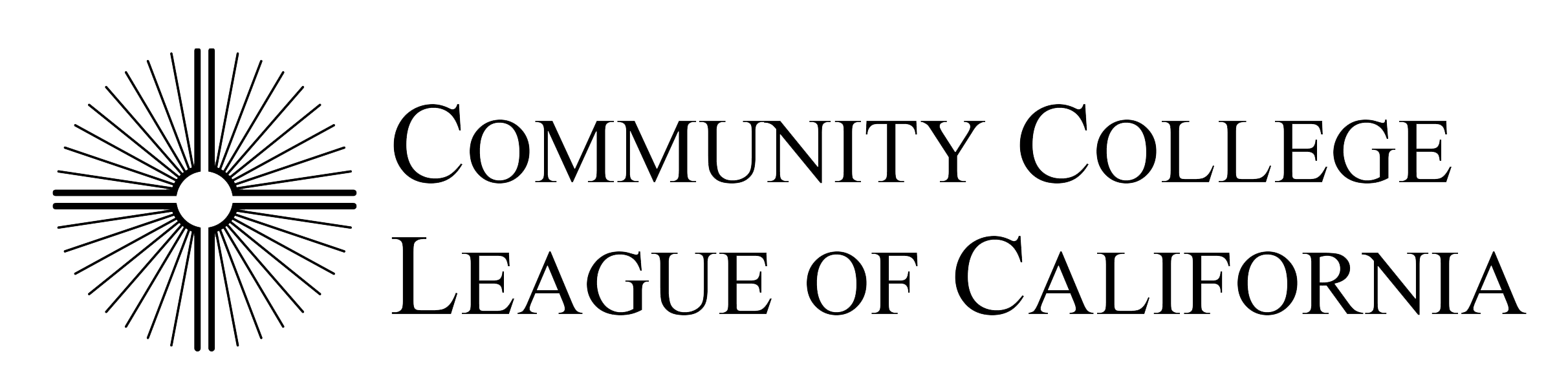 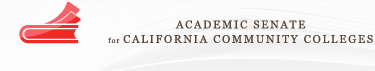 Introductions and Context
Dolores Davison, President, Academic Senate for California Community Colleges

Larry Galizio, PhD, President, Community College League of California
In every college, situations raise issues regarding the respective roles of key players in governance.
We are here primarily to address the relationships among the academic senate, administrators, and the board of trustees but also to discuss how these groups work constructively with students, classified staff, and faculty unions to assure collegial governance of the institution.
[Speaker Notes: Both]
The California Community College System
When did we begin?
Where did we begin?
What is our mission?
[Speaker Notes: When? Authorized by legislature in 1907, first classes in 1910.  Where? Fresno—as an extension of Fresno High School.  Important to note that we came from the K-12 system.   (Chaffey started in 1883 but as a branch of USC.  Closed in 1901, reopened as a high school and then JC established in 1916.)  Mission—That is the next few slides.]
A Little Bit of History—The CCC Mission
1907

1960

1976
“Public Junior Colleges” established in California to teach the first two years of university study for high school graduates. 
Donahoe Act/Master Plan sets primary missions of the junior colleges as transfer courses, vocational and technical study leading to employment, and general or liberal arts courses; and authorizes remedial instruction, ESL, adult noncredit, & community service courses.
Name changed to “community colleges” and community services added to the mission.
[Speaker Notes: Larry]
A Little Bit of History—The CCC Mission
1988
AB 1725 (Vasconcellos) sets the following mission priorities:
Lower Division Arts and Sciences
Vocational and Occupational Fields
Remedial Instruction
Adult Noncredit Education
Community Service Courses and Programs
[Speaker Notes: Dolores AB 1725 passed the assembly 74-1 and the senate 38-0.  Bi-partisan, all in agreement.  Idea was to move the system away from its K-12 roots, in which administrators make the decisions, to a model more like the universities in which faculty and others are meaningful participants in decision making.  Wanted to modernize and professionalize the system.]
AB1725:  Redefining Our System
What did AB 1725 do?
Funding system changed
Mission priorities set
Established faculty qualifications, tenure periods, evaluation processes
Set goal of 75% full-time faculty
Funding for professional development
Diversity goals set
Delineated governance and decision-making
[Speaker Notes: Dolores Did away with teaching credentials for community college faculty (with grandfathering)]
AB1725:  Redefining Our System
What was the intent of AB 1725?
Enhance community college image
Increase support for more money
Move from K-12 to higher education
Develop more unified system
Institutional renewal
[Speaker Notes: Dolores]
A Bit More History—The CCC Mission
2017


2020
Board of Governors approves the Vision for Success




 Board of Governors elects its first African American president and elects a female president and vice president together for the first time
[Speaker Notes: Larry]
Governance in the California Community Colleges
What is participatory governance?	
What is shared governance?
What is the difference?
[Speaker Notes: Larry The idea here would be to encourage some discussion or audience comment.  Neither of these terms has a definition on Ed Code or T5—which can lead to confusion and disagreement when the terms are used.]
Participatory Governance
“ … not a simple process to implement – goodwill, thoughtful people, a willingness to take risks and the ability to admit problems exist – can go far toward establishing a positive environment… 

	The central objective should be creation of a climate where energy is devoted to solving crucial educational tasks and not to turf battles over governance.” 

CCCT/CEOCCC Policy Paper, December 1989
[Speaker Notes: Larry Note:  neither shared governance nor participatory governance have definitions in law or regulation.  The terms used are effective participation and collegial consultation.]
Scenario #1
One of the district’s governing board members recently attended a conference and saw a presentation on open educational resources. The board member came back enthused with this concept and has asked the college president to find ways to increase the college’s use of such materials. The president explains that the college already has an OER initiative and that faculty are being educated about OER opportunities and encouraged to adopt such materials where appropriate. The board member states that encouragement of faculty is not sufficient because making materials affordable for students is too important and presses the president to pursue a plan to mandate the use of such materials and present it to the board for approval.
Questions To Ask
What is the issue?
Is there legal language or other documentation that should be cited?
What is the process that should be followed?  If it wasn’t followed, what suggestions do you have for making sure that the correct process is followed?
Answers to Scenario #1
Issue:	The issue is the governing board members’ role in making and implementing curriculum decisions.
Citation: California Education Code §70902(A)(1) states, “Every community college district shall be under the control of a board of trustees. . . the governing board may initiate and carry on any program, activity, or may otherwise act in any manner that is not in conflict with or inconsistent with, or preempted by, any law and that is not in conflict with the purposes for which community college districts are established.” Final decision-making authority for the district thus clearly rests with the governing board. However, Education Code §70901(b)(1)(E) guarantees “the right of academic senates to assume primary responsibility for making recommendations in the areas of curriculum and academic standards.” Title 5 §53200(c) lists the areas of academic and professional matters on which districts must consult with academic senates before making decisions, and curriculum is the first item on that list. Choice and adoption of instructional materials is an integral aspect of curriculum design and delivery and is therefore subject to consultation with the academic senate.
Process: The college president should continue the college’s efforts to educate faculty regarding the possibilities of open educational resources and may even encourage faculty to consider such materials as appropriate. The board member is entitled to request a report or even periodic reports on the college’s status in regard to the adoption of OER materials. However, no program to encourage the adoption of any instructional materials should be implemented without consultation with the academic senate, and no action should be taken by the board or the administration to mandate the adoption of such materials.
Answers to Scenario #1
Suggestion:  Governing board members should rightly be interested in and concerned with curricular programs that benefit students and may be updated on the progress or status of such programs through reports in writing or at board meetings. Members are well within their rights to ask questions about and make observations and suggestions regarding such programs. However, in decisions regarding curriculum development, boards should trust in and rely on consultation with the academic senate and the judgement of the college’s curriculum committee, and boards and administrators should respect the expertise of discipline faculty regarding the delivery of that curriculum.
Title 5 Terminology:  Effective Participation
Participating effectively in district and college governance is shared involvement in the decision-making process.

It does not imply total agreement;
The same level of involvement by all is not required; and
Final decisions rest with the board.
[Speaker Notes: Dolores]
Benefits and Values of Our Governance System
Expertise and analytical skills of many 	
Understanding of objective/decisions
Commitment to implementation
Leadership opportunities
Promotion of trust and cooperation
Opportunities for conflict resolution 
Less dissent
[Speaker Notes: Dolores]
Challenges of Our Governance System
Participation by individuals with limited expertise
Time away from other duties
Can require considerable time for decision
Shared accountability 
Differing expectations and understanding 
Potential conflict if board/designee rejects recommendation
[Speaker Notes: Larry]
The Law—Education Code
Board of Governors shall establish "minimum standards" and local governing boards shall "establish procedures not inconsistent" with those standards to ensure the following:

Faculty, staff and students the right to participate effectively in district and college governance

The right of academic senates to assume primary responsibility for making recommendations in the areas of curriculum and academic standards. 	

Education Code Sections 70901 and 70902
[Speaker Notes: Dolores Note—academic senates, not faculty.  It is the AS when not specifically naming the bargaining agent.]
Regulation: Academic Senate Role
(a) The governing board shall adopt policies for appropriate delegation of authority and responsibility to its academic senate.
	…providing at a minimum the governing board or its designees consult collegially with the academic senate when adopting policies and procedures on academic and professional matters.  (Title 5 §53203)

"Consult collegially" means
1. Relying primarily upon the advice and judgment of the academic senate; or
2. Reaching mutual agreement between the governing board/designee and representatives of the academic senate. 	 (Title 5 §53200)
[Speaker Notes: Dolores Note—consult collegially is a better term to use than participatory or shared governance, since it actually has a definition (coming up on the next few slides).]
Questions on Collegial Consultation
Who decides which of the two processes in the regulations, “rely primarily” or “mutual agreement,” should be used on a given issue? 
Must a local board select only one procedure for addressing all ten of the identified academic and professional matters, or can there be a different approach used for the different matters?
[Speaker Notes: Larry  (Note that these bullets are set to fly in separately so the questions can be discussed in order.)  ANSWER: The local governing board. However, it is recommended that the ten categories of academic and professional matters listed in the regulations be the subject of local discussions during the initial implementation of the regulations, so that all concerned will know, in advance, which issues will be dealt with according to which process. These may then be included in adopted policy . ANSWER: Either one of the procedures may be used to address each of the ten areas defined as academic and professional matters; the procedure need not be the same for all ten. It is recommended ─ although not required ─ that the specific procedure selected be identified in policy for each of the ten "academic and professional matters."]
Regulation: Academic Senates
(d)(1) Governing board action: Rely Primarily
recommendations of the senate will normally be accepted
only in exceptional circumstances and for compelling reasons will the recommendations not be accepted
If not accepted, board/designee communicate its reasons in writing, if requested				


					Title 5 §53200
[Speaker Notes: Dolores]
Regulation: Academic Senates
Title 5 §53200(d)(2) Governing board action: Mutual Agreement
If agreement not reached, existing policy remains in effect unless 
exposure to legal liability 
or substantial fiscal hardship. 
If no policy or existing policy creates exposure to legal liability or substantial fiscal hardship
 board may act if agreement not reached
if good faith effort first
only for compelling legal, fiscal, or organizational reasons
[Speaker Notes: Dolores]
Regulation: Academic Senates
Academic and professional matters means the following policy development and implementation matters: 

Degree and certificate requirements
Curriculum, including establishing prerequisites and placing courses within disciplines
Grading policies
Educational program development
Standards or policies regarding student preparation and success
			
Title 5 §53200
[Speaker Notes: Dolores]
Regulation: Academic Senates
Academic and professional matters means the following policy development and implementation matters: 
District and college governance structures, as related to faculty roles
Faculty roles and involvement in accreditation processes, including self-study and annual reports
Policies for faculty professional development activities
Processes for program review
Processes for institutional planning and budget development, and…
[Speaker Notes: Dolores]
Regulation: Academic Senates
Academic and professional matters means the following policy development and implementation matters: 

“Plus one”:
	Other academic and professional matters as mutually agreed upon between the governing board and the academic senate.
[Speaker Notes: Dolores Note:  These are not the only sections that mention faculty responsibilities.  Disciplines List, appointments to committees, evaluation processes, etc.]
Consultation process for academic and professional matters:
What Are the FHDA Board Policies Where the Academic Senate is “Rely Primarily”?
[Speaker Notes: Dolores]
Legal Provisions Related to Academic Senates
Equivalencies to Minimum Qualifications: Process, criteria and standards agreed upon jointly by board designee and academic senate
Ed Code §87359
Faculty Hiring: Criteria, policies and procedures shall be agreed upon jointly by board designee and academic senate 
Ed Code §87360
Administrator Retreat Rights: Process agreed upon jointly; board to rely primarily upon the advice and judgment of the academic senate to determine that the administrator possesses minimum qualifications for employment as a faculty member 
Ed Code §87458
[Speaker Notes: Dolores Agreed upon jointly—must have agreement]
Legal Provisions Related to Academic Senates
Curriculum Committee: Established by mutual agreement of administration and academic senate 
Title 5 §55002
Appointments to College Bodies: The appointment of faculty members to serve on college or district committees, task forces, or other groups dealing with academic and professional matters, shall be made, after consultation with the chief executive officer or his or her designee, by the academic senate. Notwithstanding this subsection, the collective bargaining representative may seek to appoint faculty members to committees, task forces, or other groups.
Title 5 §53203 (f)
[Speaker Notes: Dolores  Note requirement of consultation with the CEO.  But senate makes the appointment.]
Legal Provisions Related to Faculty
Collective Bargaining
Decision-making policies and implementation cannot detract from negotiated agreements on wages and working conditions 
Academic senate and bargaining representatives may establish agreements as to consulting, collaborating, sharing or delegating (Title 5 §53204)
In those districts where the following are collectively bargained, the exclusive bargaining agent shall consult with the academic senate prior to engaging in bargaining on: Faculty Evaluation (Ed Code §87663), Tenure (Ed Code §87610.6) and Faculty Service Areas (Ed Code §87743.2)
[Speaker Notes: Dolores]
Staff Roles in College Governance
Governing boards adopt policies and procedures that provide staff opportunity to participate effectively in district and college governance.
formulation and development of policies and procedures, and 
processes for jointly developing recommendations that have or will have a significant effect on staff.

Board shall not take action on matters significantly affecting staff until the recommendations and opinions of staff are given every reasonable consideration.  

Title 5 §51023.5
[Speaker Notes: Larry]
Student Roles in College Governance
Governing boards adopt policies and procedures that provide students opportunity to participate effectively in district and college governance on formulation and development of policies and procedures and processes for jointly developing recommendations that have or will have a significant effect on students.

Board shall not take action on a matter having a significant effect on students until recommendations and positions by students are given every reasonable consideration.

Title 5 §51023.7
[Speaker Notes: Larry]
Regulation: Students
Polices and procedure that have a “significant effect on students” include :
(1) grading polices
(2) codes of student conduct
(3) academic disciplinary policies
(4) curriculum development
(5) courses or programs which should be initiated or discontinued
(6) processes for institutional planning and budget development
(7) standards and polices regarding student preparation and success
(8) student services planning and development
(9) student fees within the authority of the district to adopt
(10) any other district and college policy, procedure or related matter that the district governing board determines will have a significant effect on students 
	Title 5 §51023.7
[Speaker Notes: Larry Click to highlight areas which overlap with faculty]
Important Notes on Collegial Consultation
The Board has the final say
The Board is never prohibited from acting
“Exceptional circumstances” and "compelling reasons" vs. "compelling legal, fiscal, or organizational reasons"
[Speaker Notes: Larry]
Scenario #2
As the college engages in the implementation of a new guided pathways framework, the college president announces the formation of an administrative task force that will oversee the development of the framework. The academic senate president approaches the college president and asks that faculty be included with equal representation on the task force, as many of the aspects of guided pathways involve academic and professional matters, and that collegial consultation should take place before reaching any decision involving academic and professional matters. The college president responds that consultation with the academic senate on academic and professional matters is required only at the policy level and that since the task force will not be developing new formal policies, consultation is not a requirement.
Questions to Ask
What is the issue?
Is there legal language or other documentation that should be cited?
What is the process that should be followed?  If it wasn’t followed, what suggestions do you have for making sure that the correct process is followed?
Answers (Scenario #2)
Issue:	The issue is the level and circumstances for which collegial consultation on academic and professional matters is required, especially but not limited to initiatives mandated by the legislature or promoted by the CCC Chancellor’s Office. 
Citation:  Title 5 §53203(a) states, “The governing board of a community college district . . . shall provide that the governing board or its designees will consult collegially with the academic senate when adopting policies and procedures on academic and professional matters. This requirement to consult collegially shall not limit other rights and responsibilities of the academic senate which are specifically provided in statute or other Board of Governors regulations.” The language in this section specifically identifies both “policies and procedures.” Indeed, while the list of academic and professional matters in Title 5 §53200 specifies the requirement for consultation at the policy level in certain cases—such as “standards or policies regarding student preparation and success” and “policies for faculty professional development activities”—in other cases it specifically references processes—such as “processes for institutional planning and budget development”—and in still others makes no specific reference to the level of consultation and appears to refer to the topic as a whole—such as “curriculum, including establishing prerequisites and placing courses within disciplines.” Furthermore, the concluding language in §53203(a) explicitly does not place limitations on consultation with the academic senate. Often the context of the issue at hand will determine whether an issue is an academic and professional matter and the point at which consultation should take place. Both administration and faculty must work in good faith to establish reasonable processes that allow the administration to make operational decisions while fully respecting the faculty voice and the academic senate’s right to collegial consultation.
Answers (Scenario #2)
Process:  While the implementation of an initiative such as guided pathways may impact formal board policy, consultation with the academic senate on academic and professional matters is not limited to the level of policy development. While some aspects of the implementation may indeed be purely organizational and may not be subject to consultation, the development of a framework for any such initiative clearly impacts college planning and may touch on the processes for other academic and professional matters such as budgeting, processes to promote student success, and curriculum, among others. The academic senate president should again approach the college president, cite the specific language of Title 5 that does not limit consultation with the senate to formal policy development, and request that the senate be included in the development and membership of task force that will engage in planning the guided pathways framework.  
Suggestion:	While consultation with the academic senate in the planning of an initiative like guided pathways or the Student Equity and Achievement Program is mandatory, the success of any such college-wide initiative requires the involvement and dedication of other college constituencies as well. Rather than developing a plan on its own, administration is generally better served by greater inclusion of and transparency to all constituent groups, even when such inclusion is not required.
Scenario #3
The college has for several years had two separate groups that oversee and coordinate professional development, one for faculty and another for classified staff and administration. The new Vice President of Human Resources sees this structure as inefficient, noting that many professional development activities are equally relevant to all constituent groups. The new vice president therefore announces the intention of combining the two committees under the leadership of a classified administrator who will be responsible for overseeing all professional development at the college. The academic senate objects to this plan, stating that faculty professional development falls under the senate’s purview and that it must therefore be considered and overseen only by faculty separately from other professional development efforts at the college.
Questions to Ask
What is the issue?
Is there legal language or other documentation that should be cited?
What is the process that should be followed?  If it wasn’t followed, what suggestions do you have for making sure that the correct process is followed?
Answers (Scenario #3)
Issue:	The issue is the academic senate’s role in oversight of faculty professional development.
Citation:  Title 5 §53200(c)(8) lists “Policies for faculty professional development activities” as an academic and professional matter. The structure of oversight for professional development is an issue at the policy level and therefore falls under academic senate purview. Title 5 §53203(d) provides the definitions that apply to collegial consultation on academic and professional matters and indicates that districts must either rely primarily on recommendations of the academic senate or must reach mutual agreement with the senate. The definitions further indicate that, even in extreme or compelling circumstances, changes to policy or procedure cannot be implemented until a good faith effort at such consultation with the academic senate has taken place. 
Process:  Title 5 places “policies for faculty professional development activities” as an academic and professional matter under academic senate purview; it does not indicate that all faculty professional development must be directly overseen and coordinated by the academic senate or by faculty. In this scenario, the vice president should consult with the academic senate, explain the reasons for wishing to combine the committees, and work to reach agreement on an acceptable structure. The academic senate should ensure that faculty retain an appropriate voice in oversight and development of faculty professional development, but such a voice does not preclude a joint effort with other constituencies. No change should be made to the existing structure until such agreement is reached.
Answers (Scenario #3)
Suggestion:	Various structures could exist to achieve an effective overall professional development committee, including a faculty co-chair for the committee and a separate process for approval of activities specific to faculty professional development that allows for greater faculty control. A cooperative structure might be developed to the benefit of all college constituencies while still preserving the academic senate’s voice in matters specific to faculty professional development.
Thank You
Dolores DavisonPresidentAcademic Senate forCalifornia Community Colleges
www.asccc.org
Larry GalizioPresidentCommunity College League of California https://www.ccleague.org